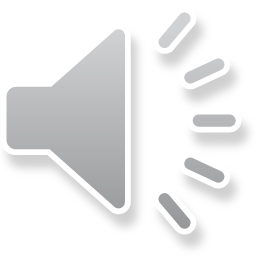 Deuteronomy
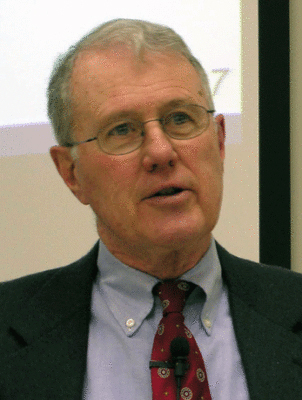 Lecture 4:  Survey of Support for Mosaic Authorship
Dr. Robert Vannoy
ReNarrated by Dr. Perry Phillips© 2023  Robert Vannoy & Ted Hildebrandt
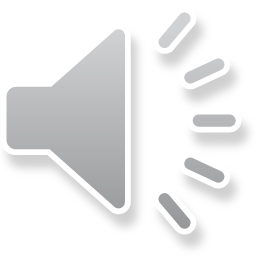 Deuteronomy
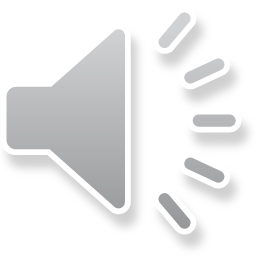 Review
4.   Advocates of a Mosaic Date for Deuteronomy
a.  Survey of Early Mosaic Supporters
b.  More Recent Defenders of Mosaic Authorship
c.  Pentateuch is Foundational in Determining Conservative Books
d.  Other Books Supporting Mosaic Authorship
e.  Recent Work on Mosaic Origin of Deuteronomy
III.  The Covenant Form of the Book of Deuteronomy and its            Historical Implications
A.  The Structural Integrity of the book has often been questioned
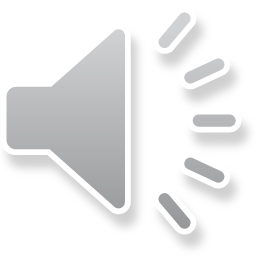 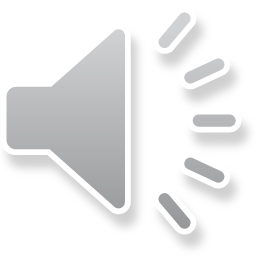 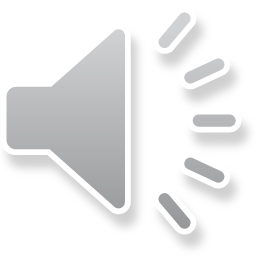 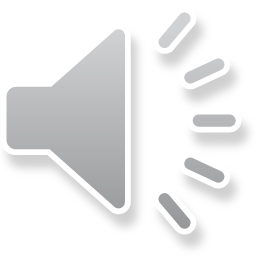 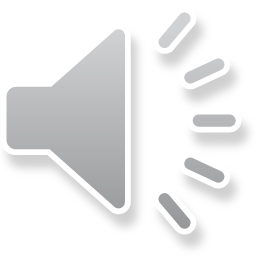 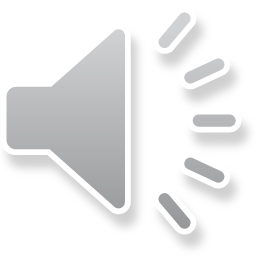 Deuteronomy
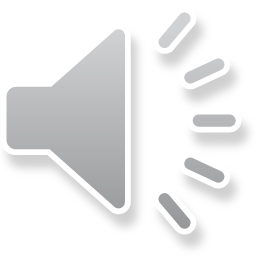 B.  Von Rad’s View of Deuteronomy’s Structure Pattern
C.  Meredith Kline – Treaty of the Great King
1.  Deut. is a Covenant Renewal Document
2.  Kline’s Outline of Deuteronomy
3.  The Standard Elements of the Hittite Treaty Texts
4.  Deposit of the Treaty Text in the Sanctuary of the Vassal
5.  Treaty Document was a Libretto of the Covenant Ceremony
6.  Deuteronomy Begins as the Ancient Treaties Forms
7.  Kline’s Approach to Deuteronomy Solving the ‘Two Introductions’ problem
8.  Deut. 5-26 Are the First Phases of the Stipulations of the Treaties
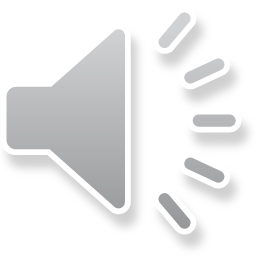 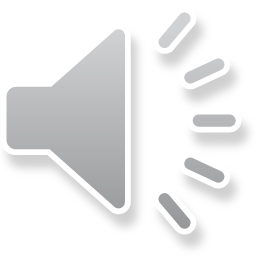 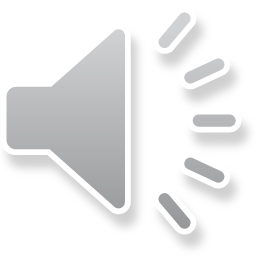 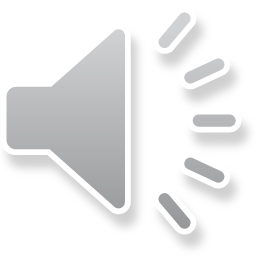 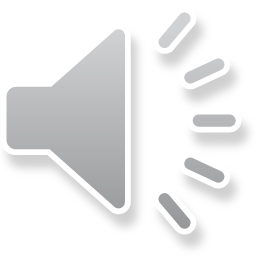 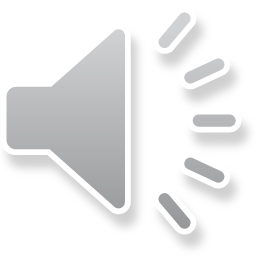 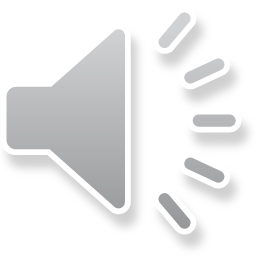 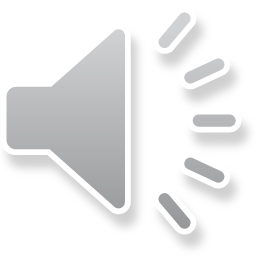 Deuteronomy
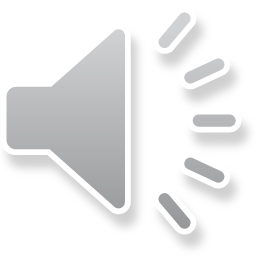 9.   Deut. 27-30 Follows the Standard Form – Covenant Ratification
10.  Deut. 31-34 Final Arrangements – Song of Witness, Moses’ Testament,            Dynastic Succession 

Video based on audio from Dr. Vannoy’s class at Biblical Theological Seminary. It was renarrated because the original audio was scratchy and it was turned into video by Ted Hildebrandt for Biblicalelearning.org.
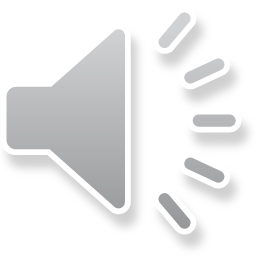